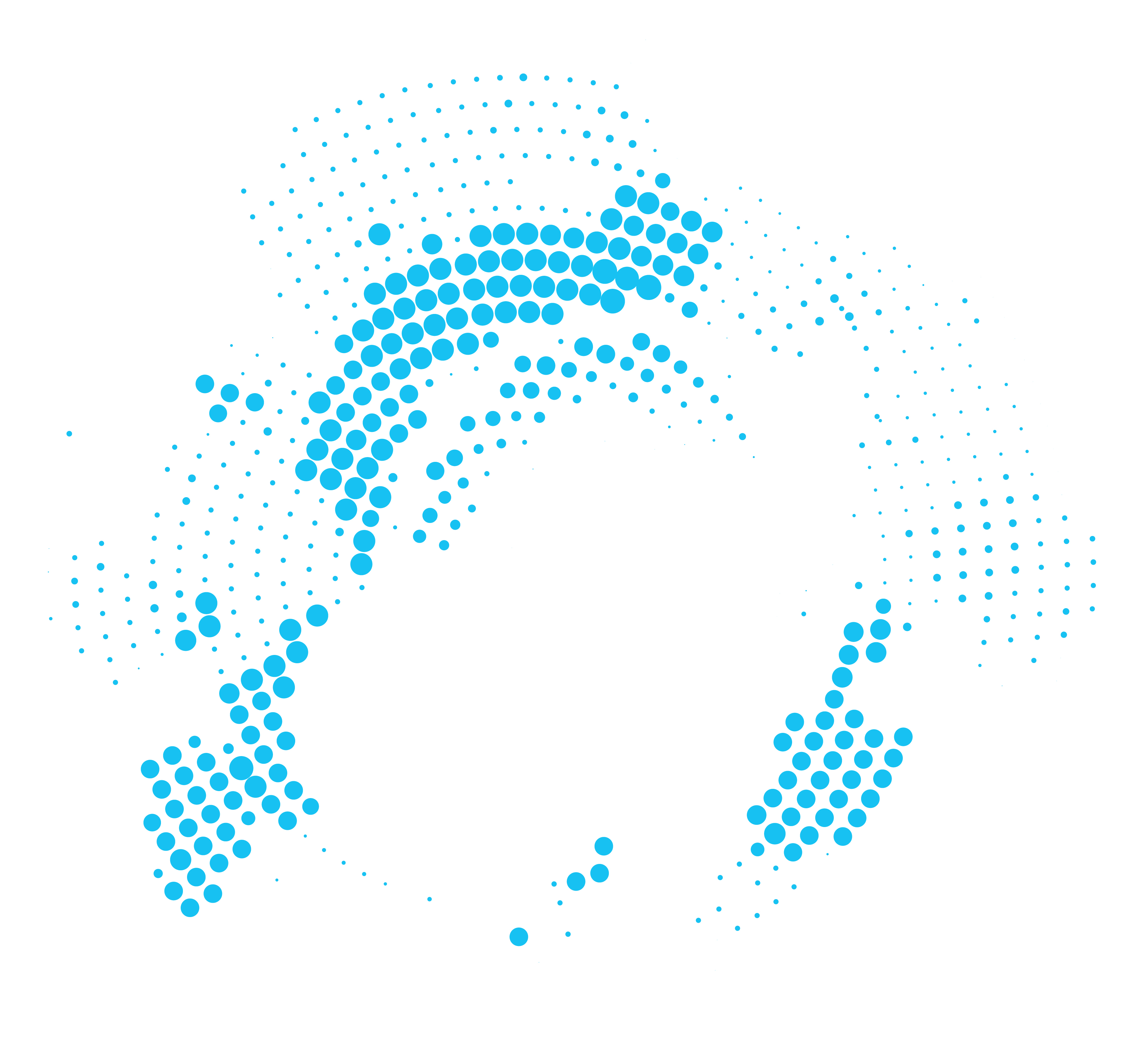 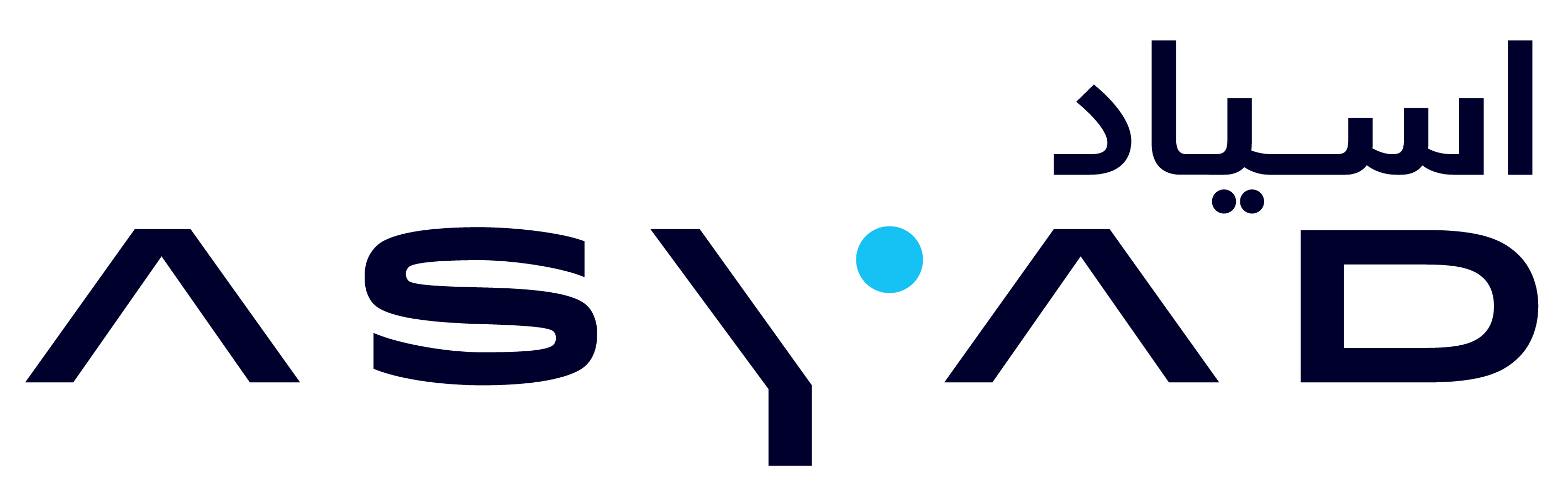 TENDERNOTICE
Asyad Drydock services (Oman Drydock Company L.L.C.) is a world-class ship repair yard and business entity. We hereby invites all interested companies to quote for the following:
Interested specialized companies may obtain the Tender Documents from our e-Procurement portal website https://asyadsdrydock.procureware.com/home
upon payment of non-refundable Tender Fee OMR 100/-. Tender fee is waived for tenderers holding Riyada card. The tender fee shall be deposited to the following account:
	Oman DryDock Company (ODC)
	Name of Bank: Bank Muscat S.A.O.G
	Account No.: 0423-01108098-0017
	Bank address: Head Office Building, Airport Heights
	SWIFT/Bank Code: BMUSOMRXXXX
Bids should be submitted online on the given website before the submission deadline on 1stApril 2022 at 1400pm (Muscat local time). No manual submission will be accepted. Submission after the bid’s deadline will be automatically disqualified.
Interested tenderer shall register in our e-Procurement portal to enable collection of the Tender Documents.  
Any clarification pertaining to the e-Procurement portal must be directed to:
	Ms. Laila Al Junaibi (Laila.AlJunaibi@asyad.om/ +968 92757977)
-This tender is issued by Oman Drydock Company L.L.C. (CR No. 1811371) a subsidiary of ASYAD